Recommended Reading - Mathematics
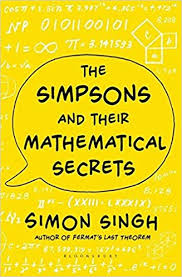 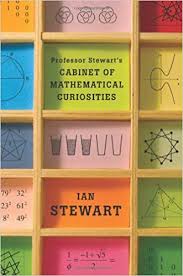 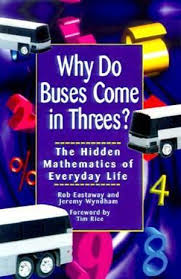 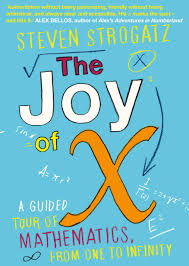 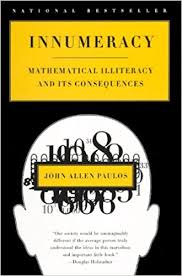 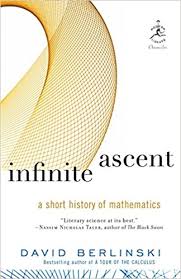 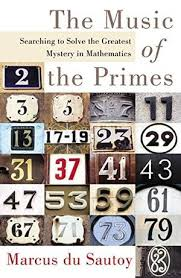 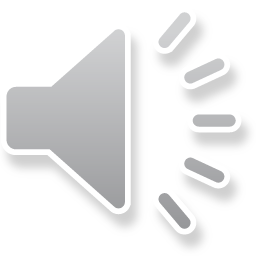